FY23 TFAB Packet
Historical and Comparative Data


JP Monroe, Director of Institutional Research
Brian Fox, Associate Vice President for Budget, Financial Analysis, and Data Analytics
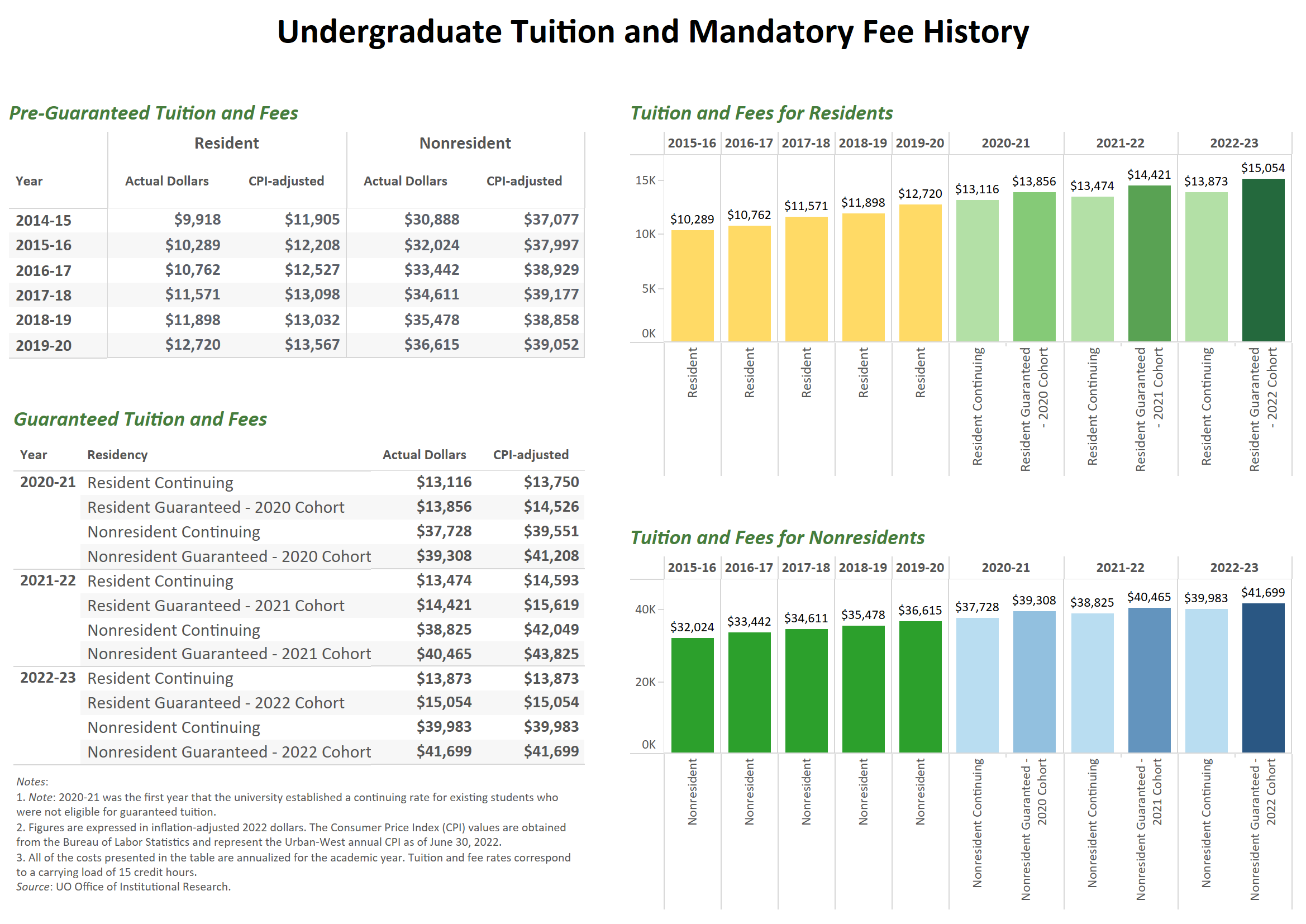 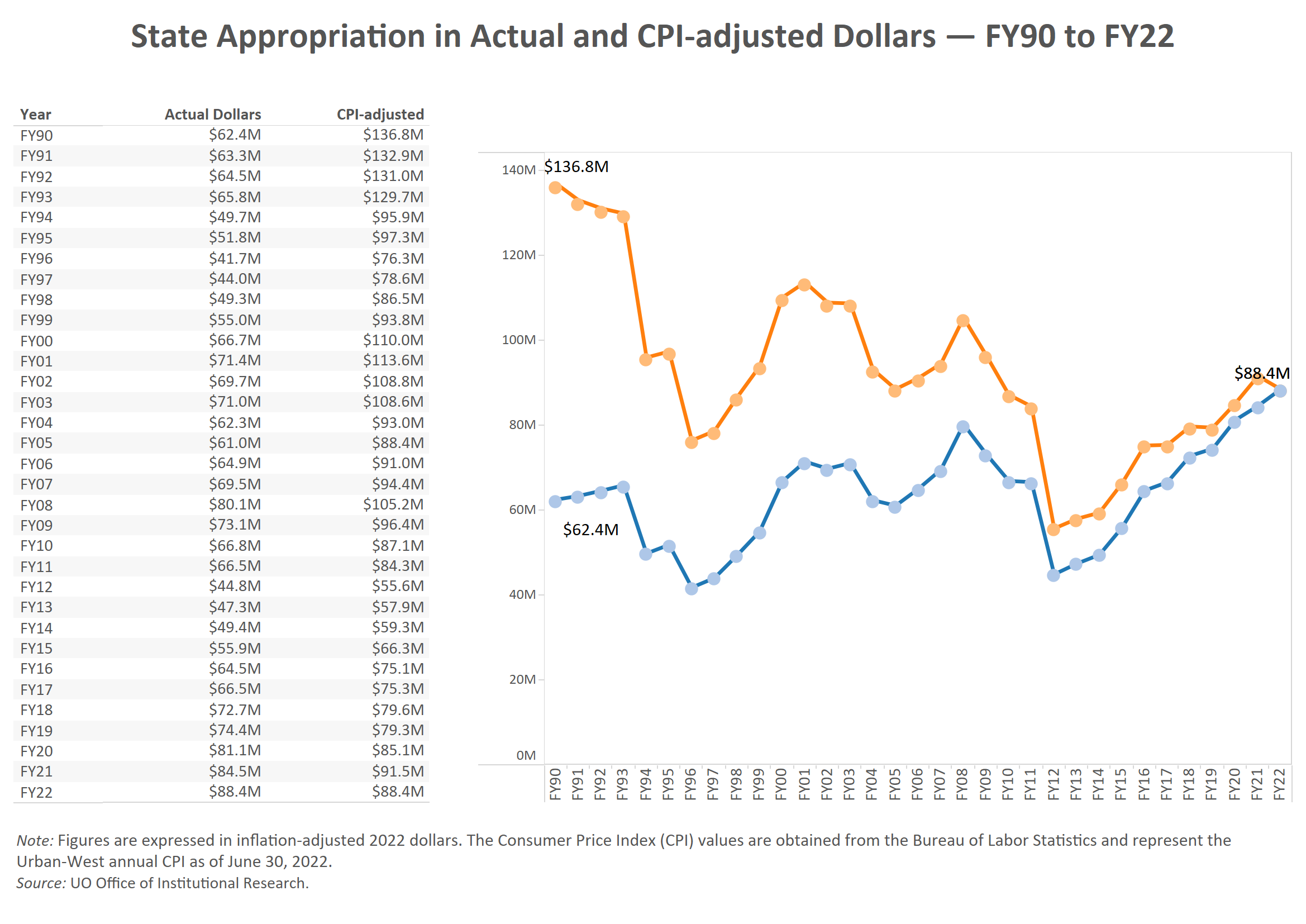 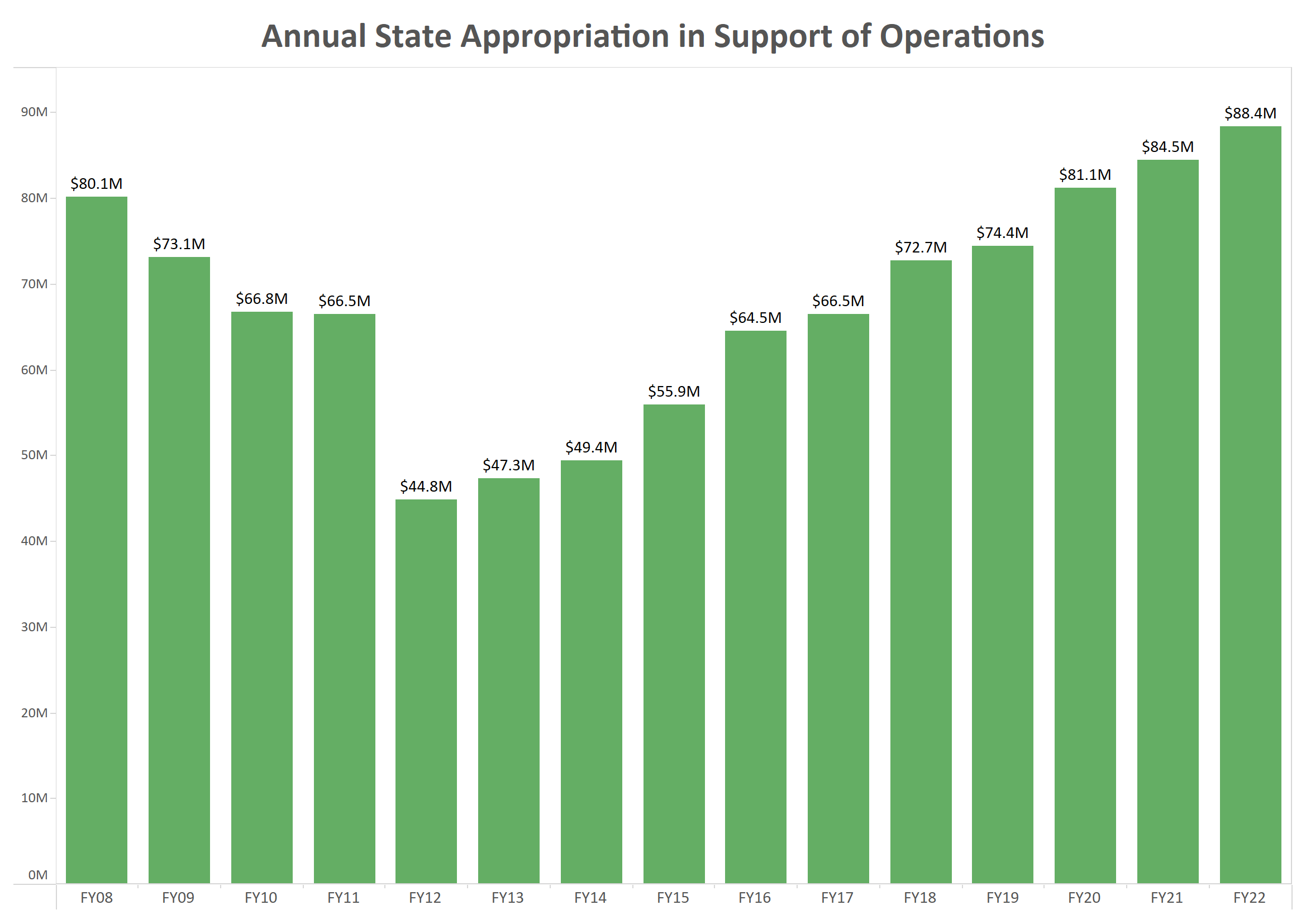 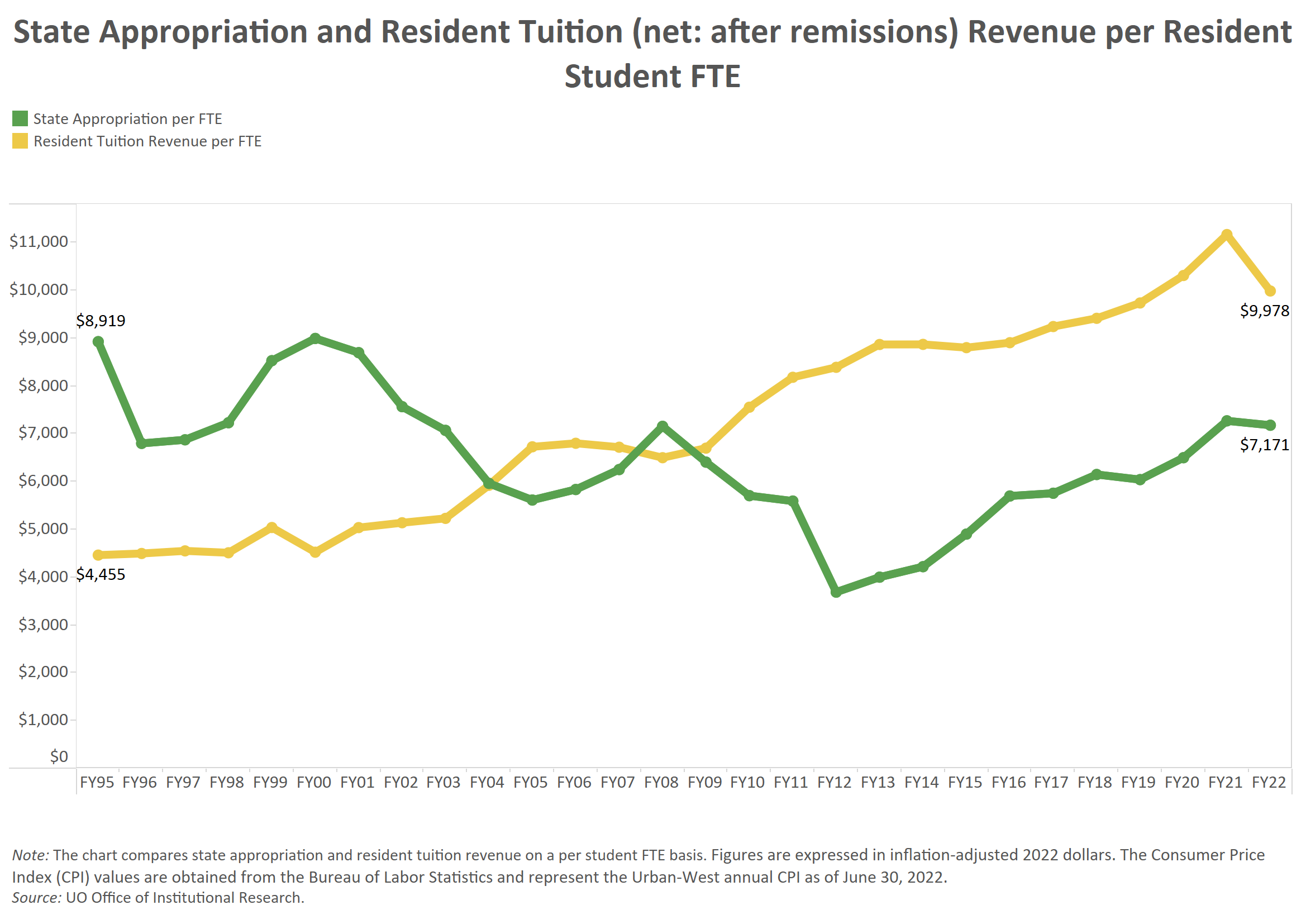 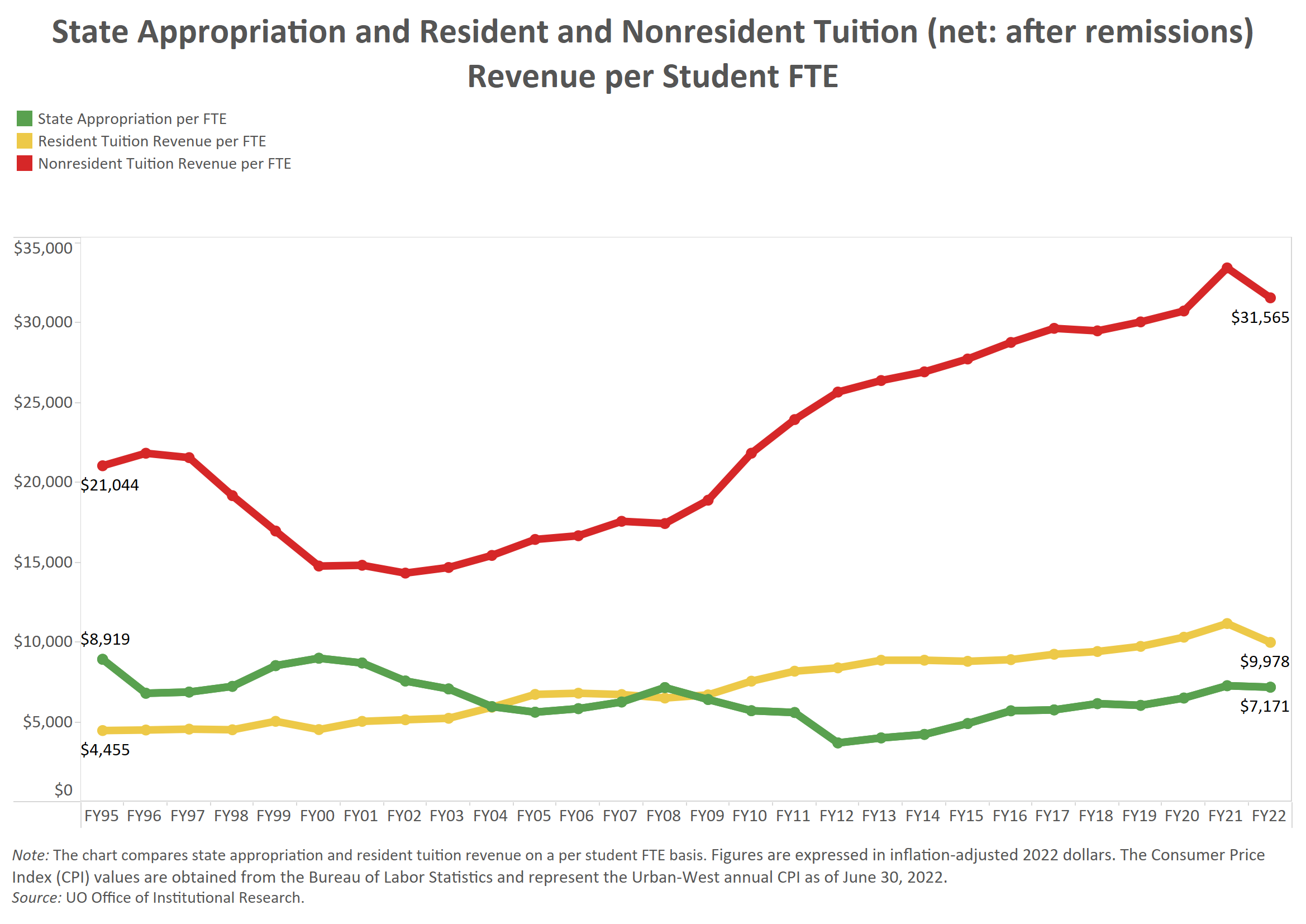 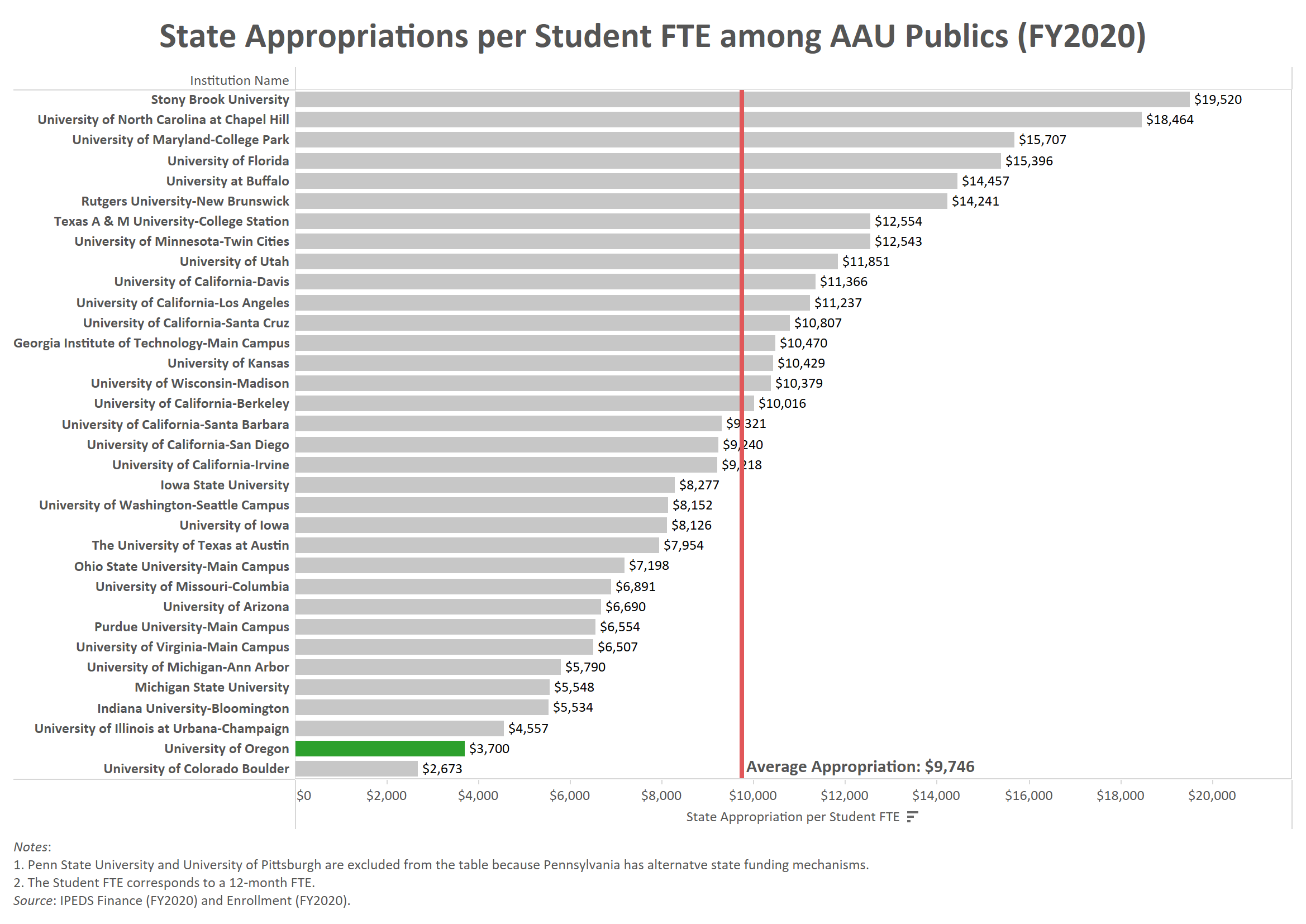 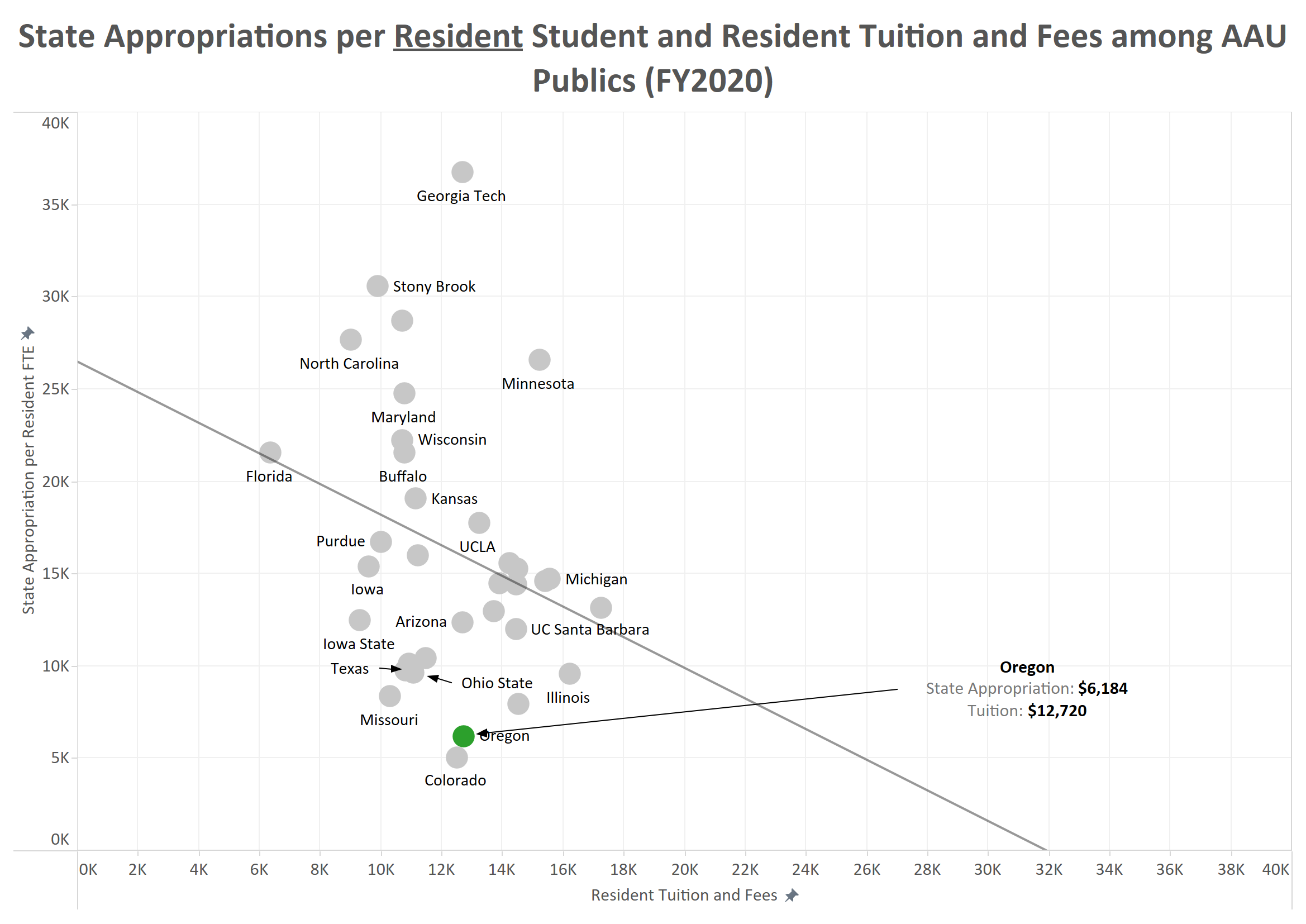 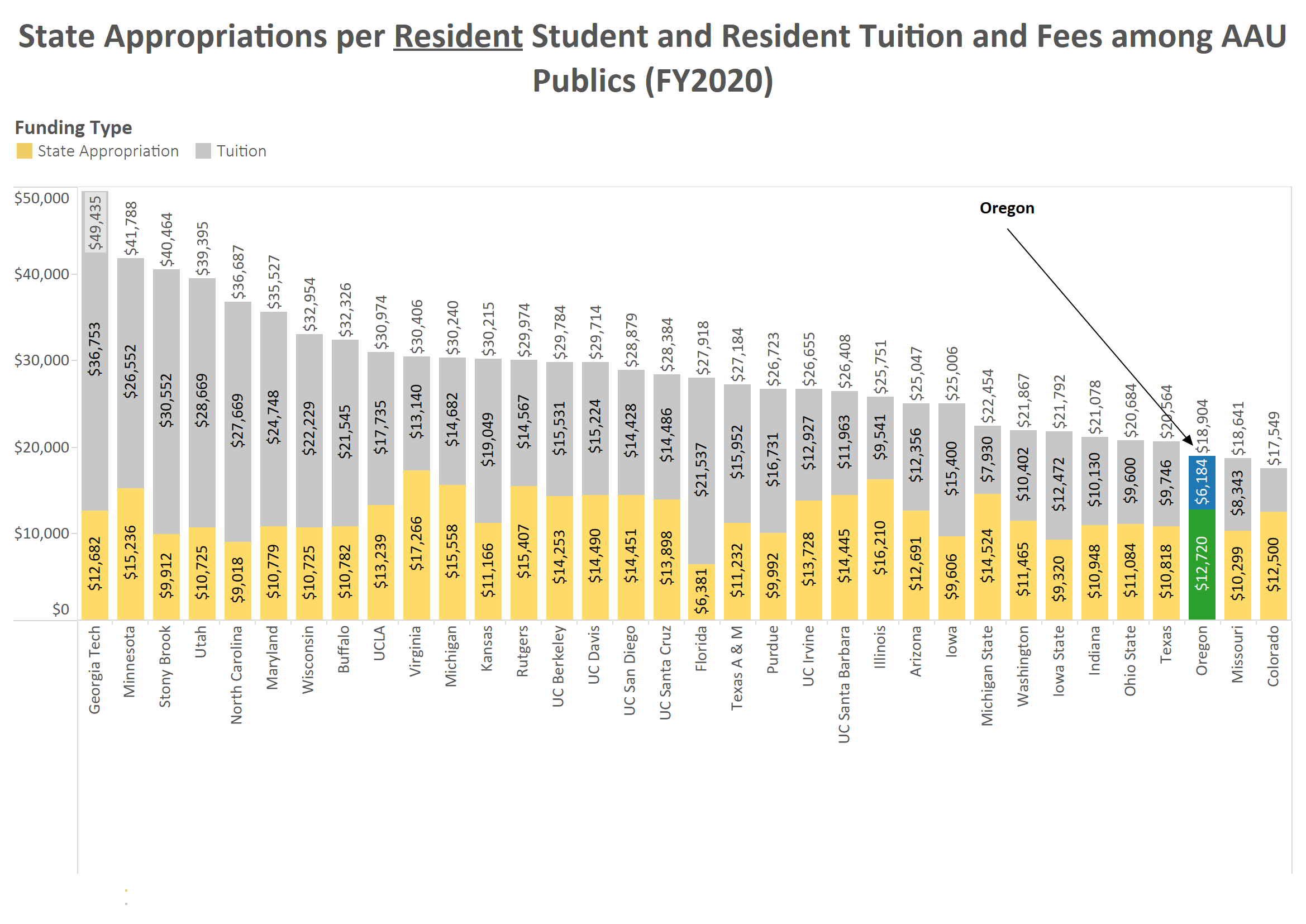 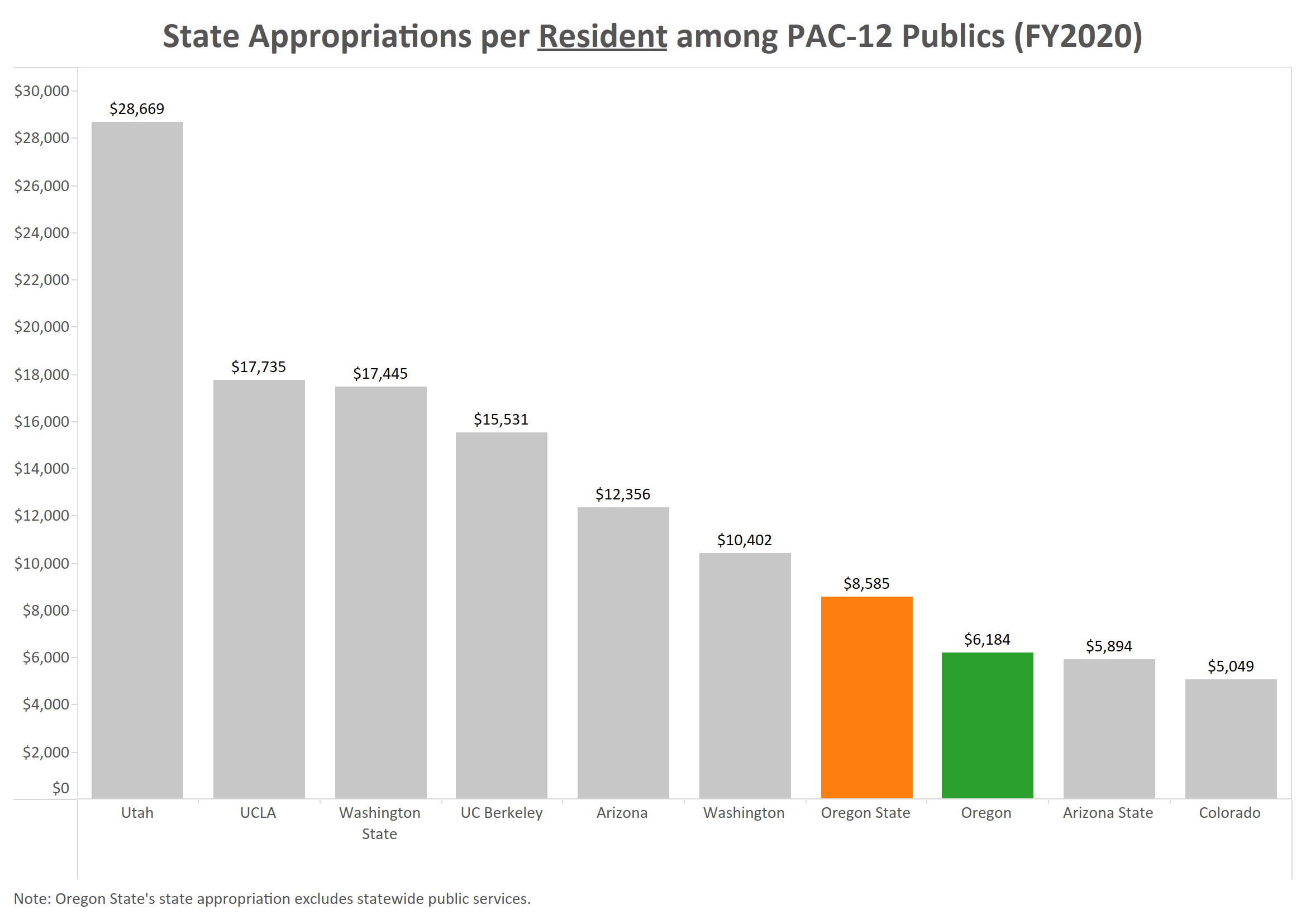 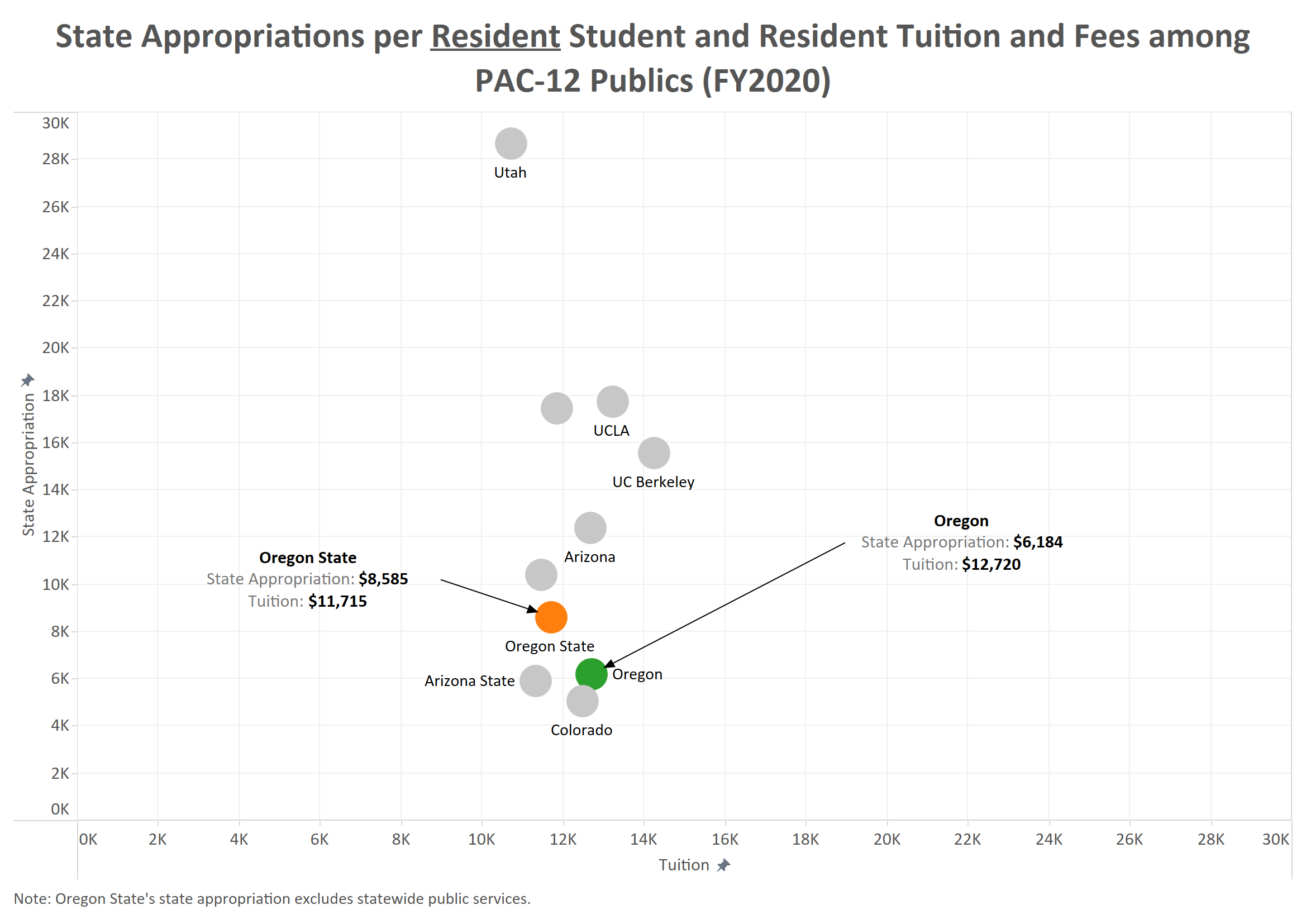 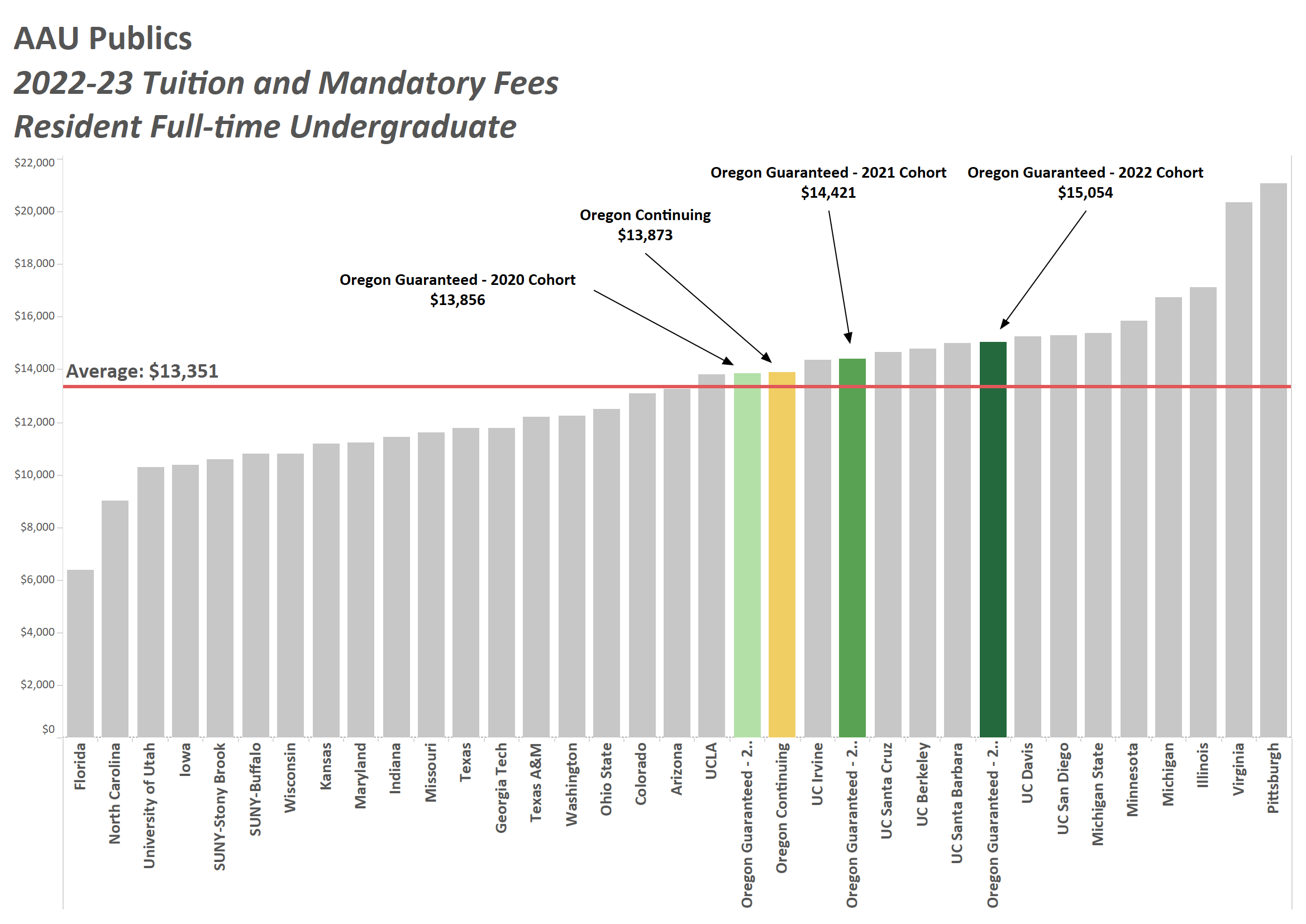 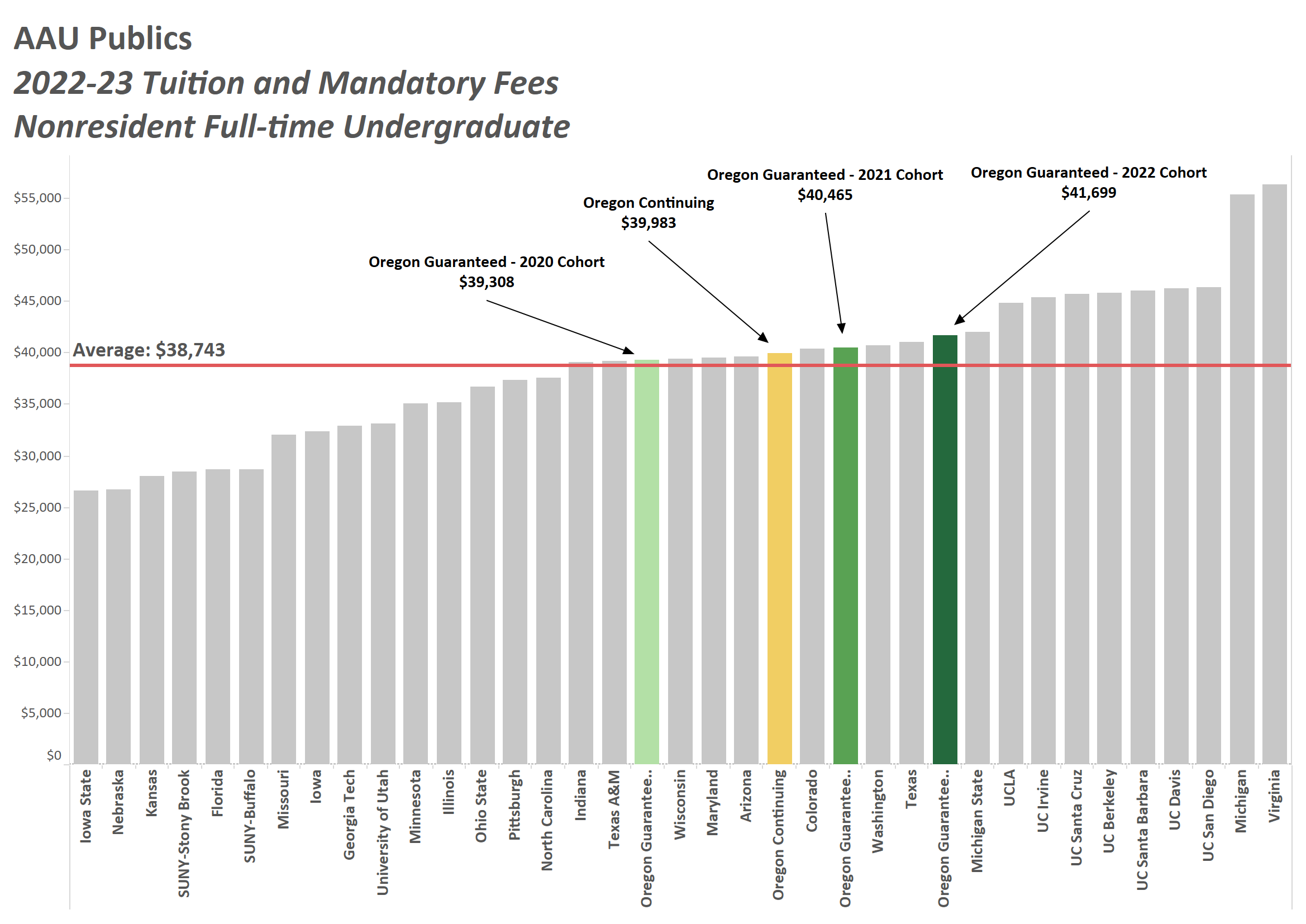 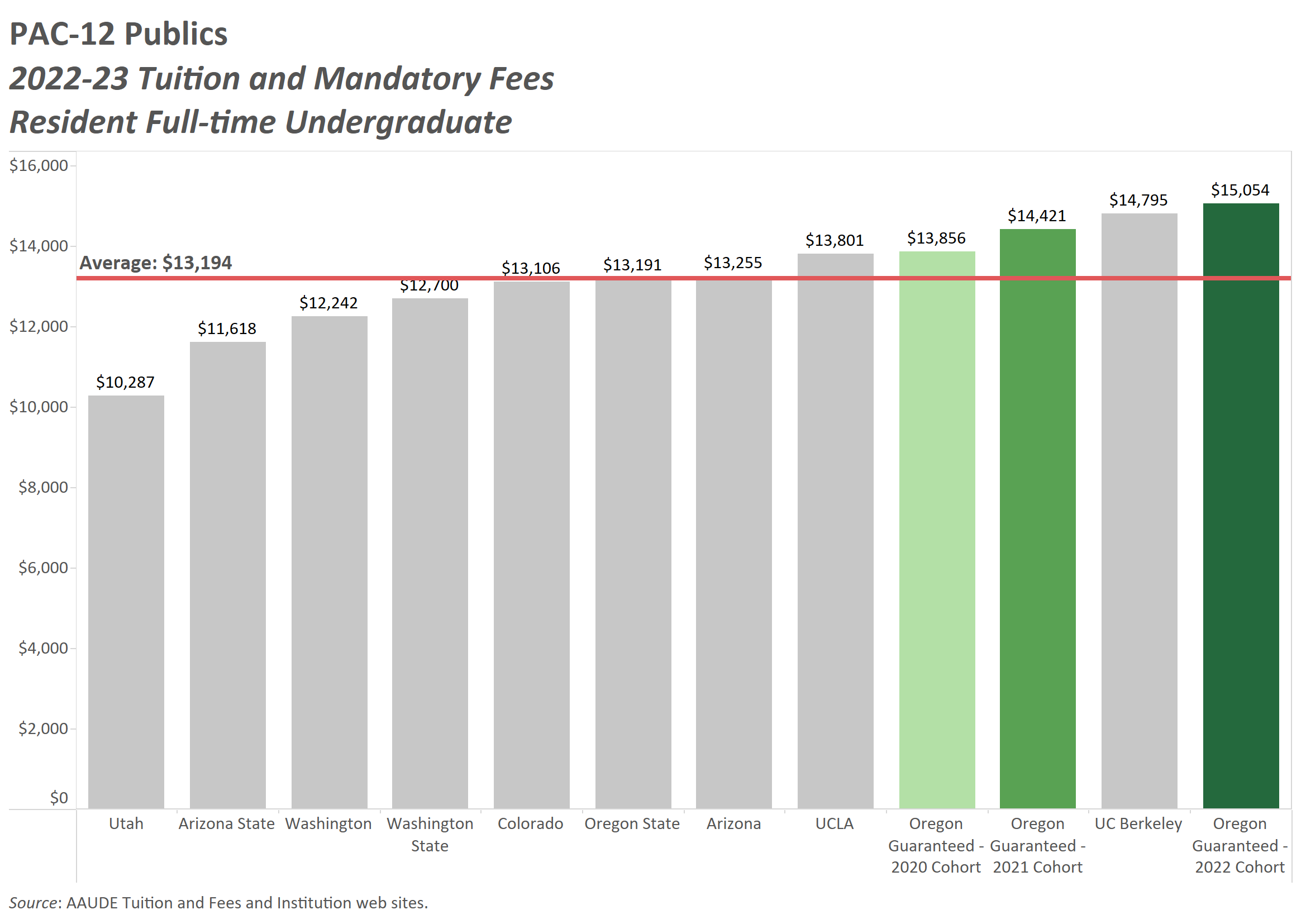 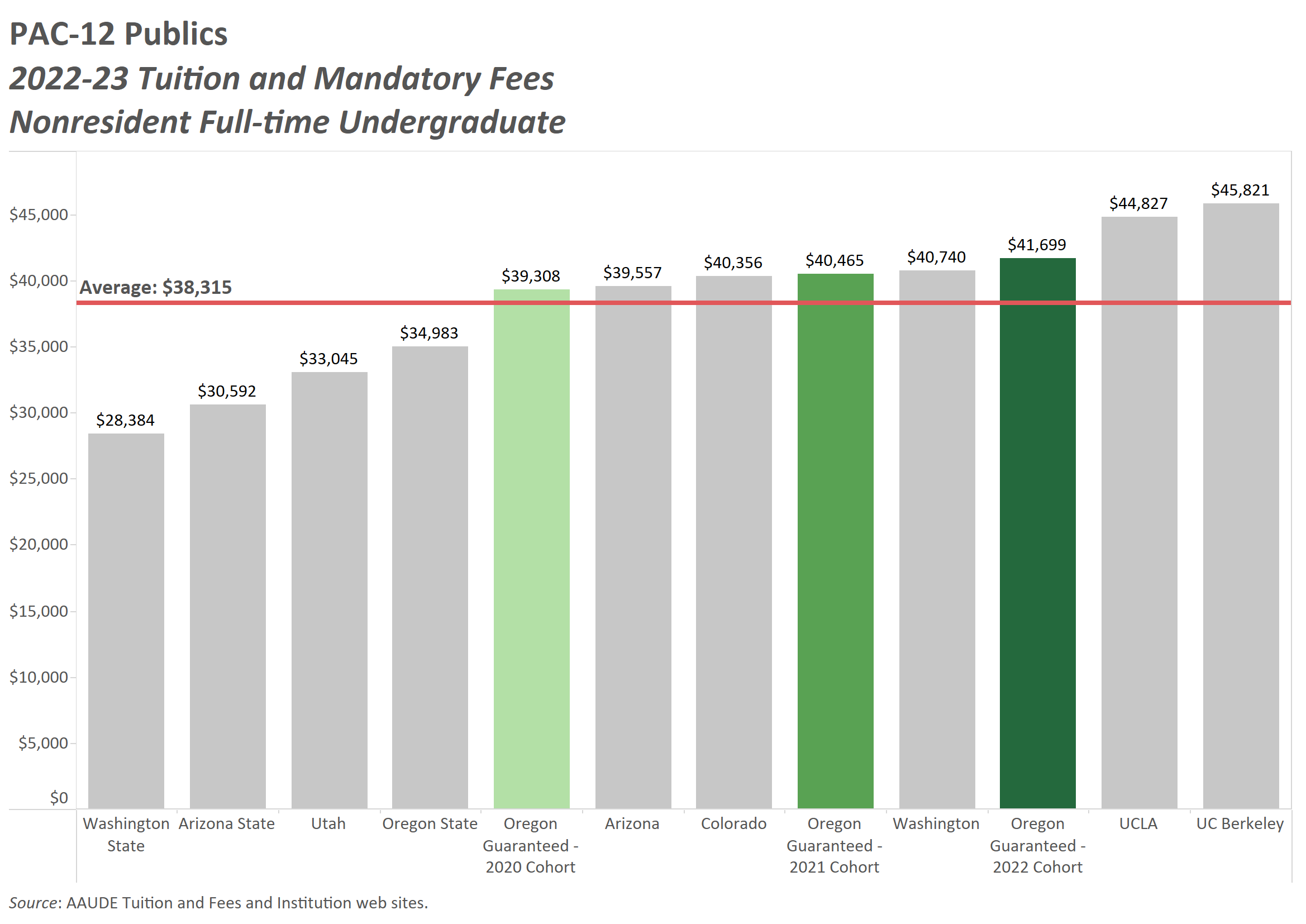 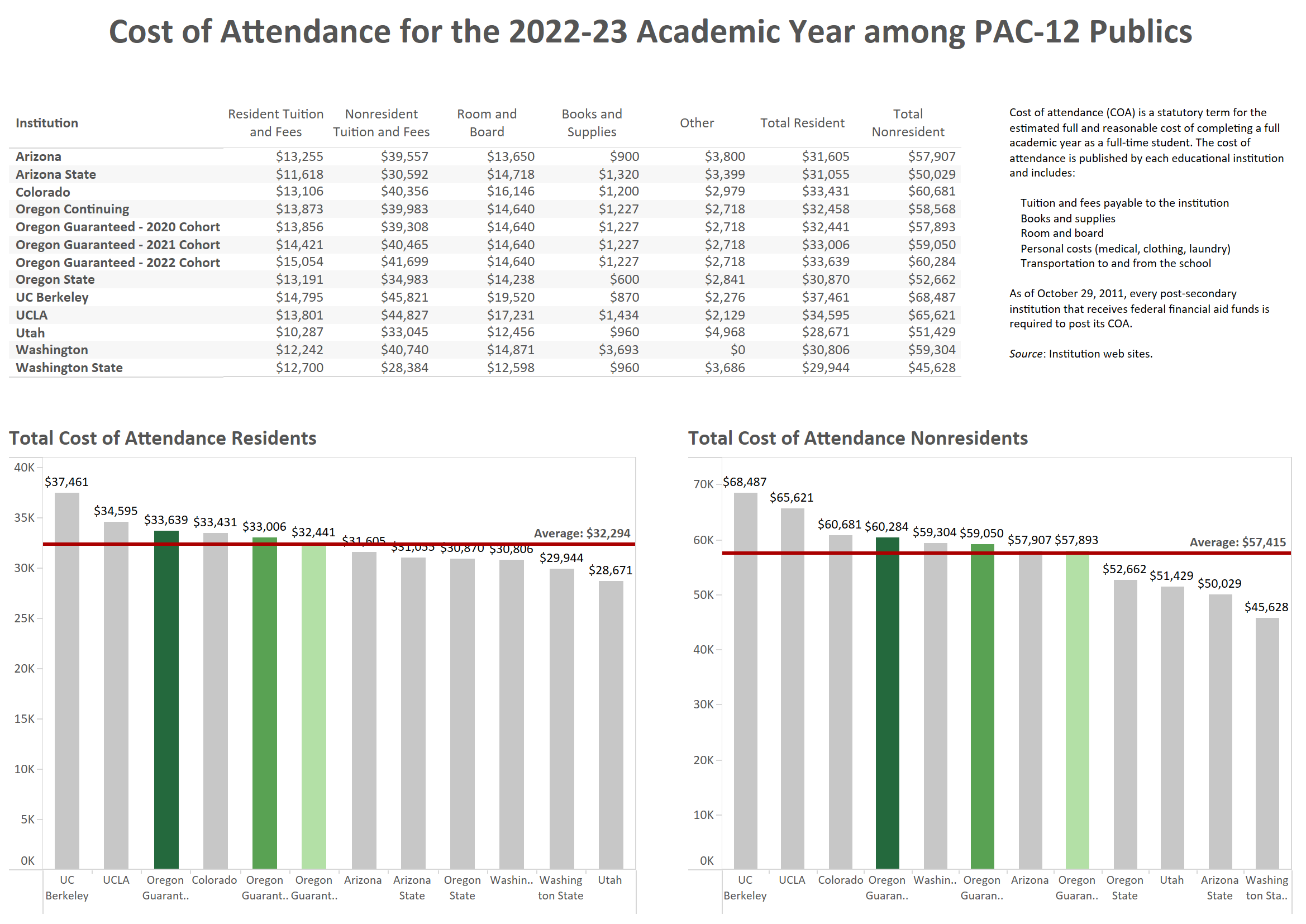 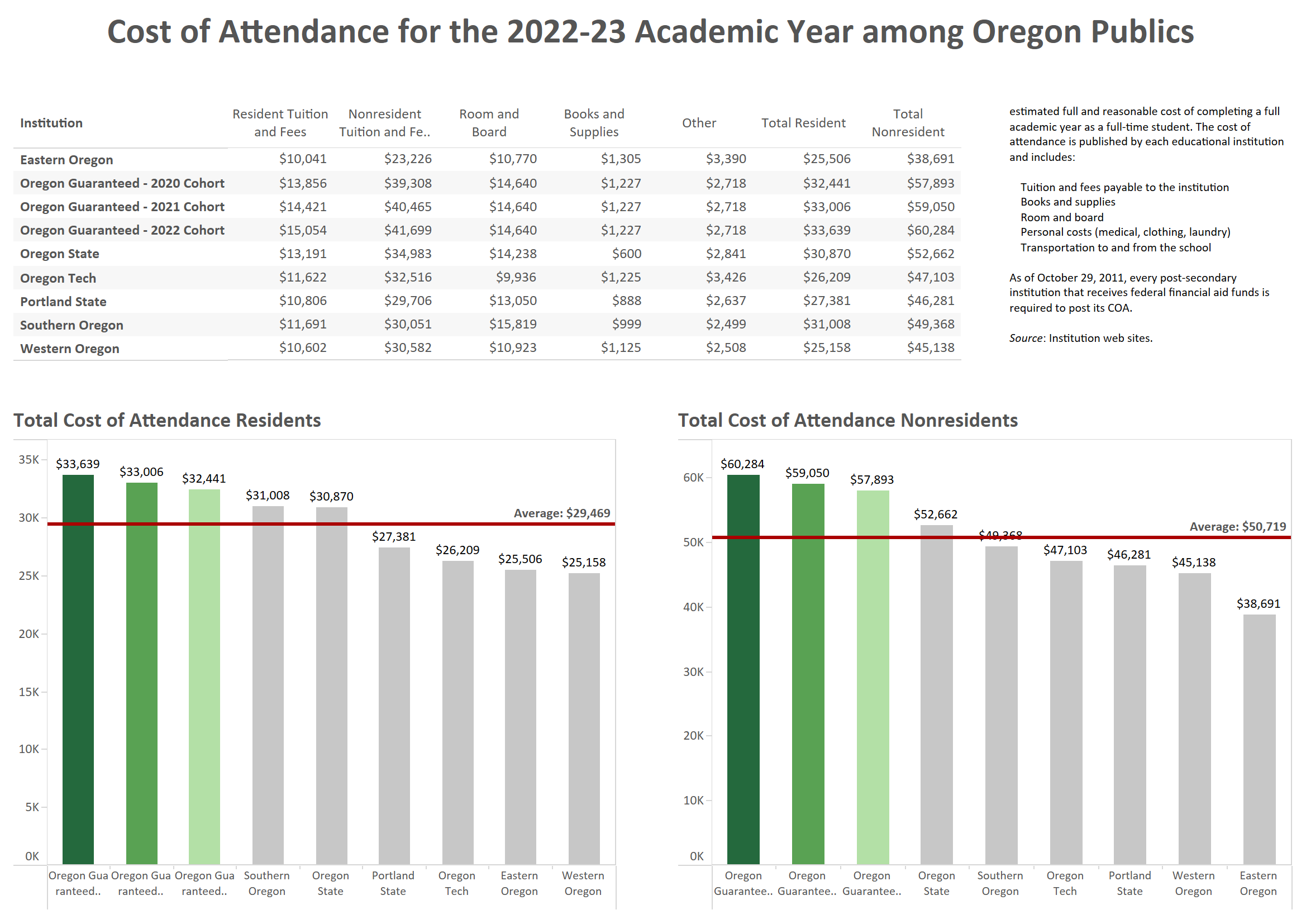 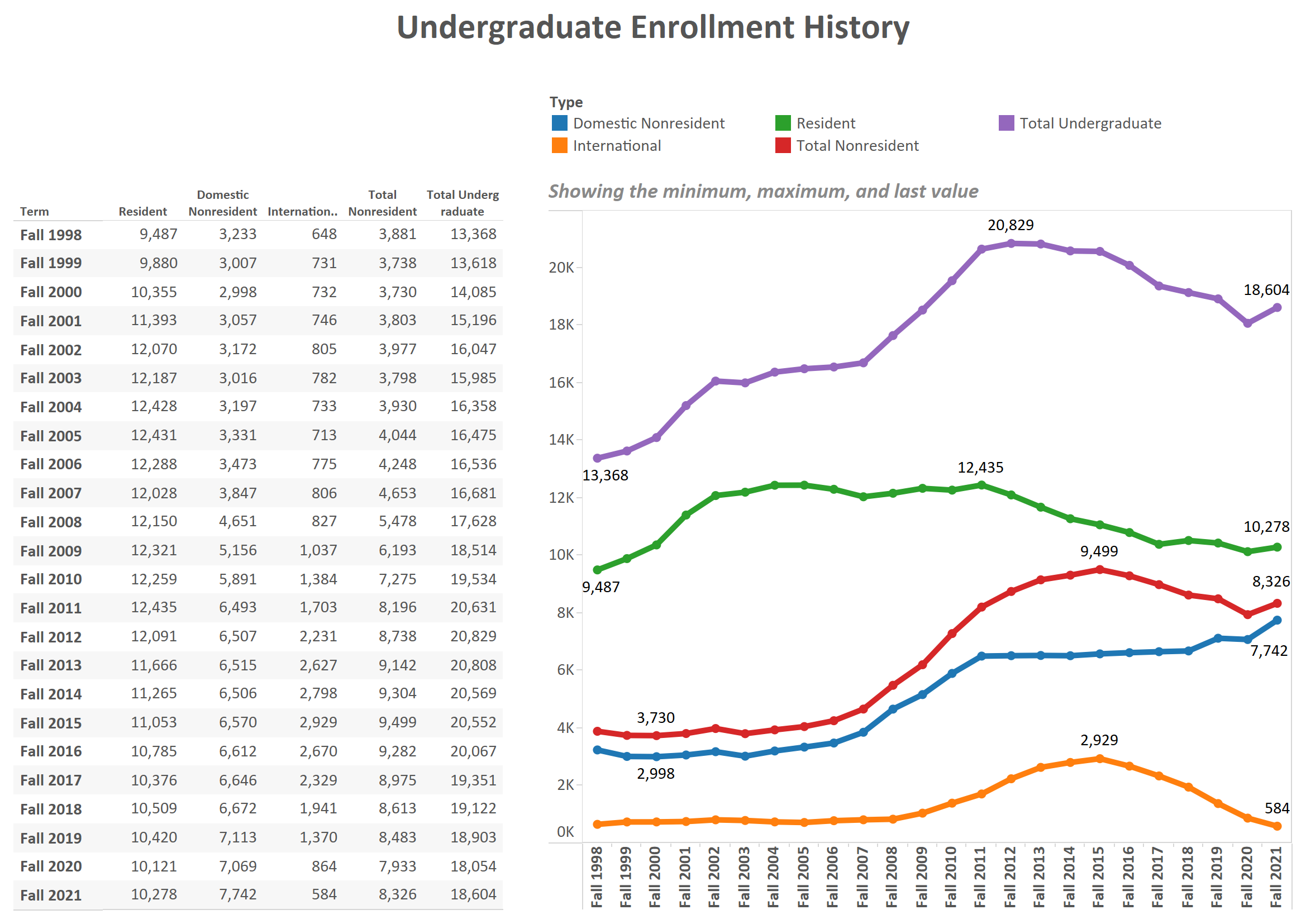 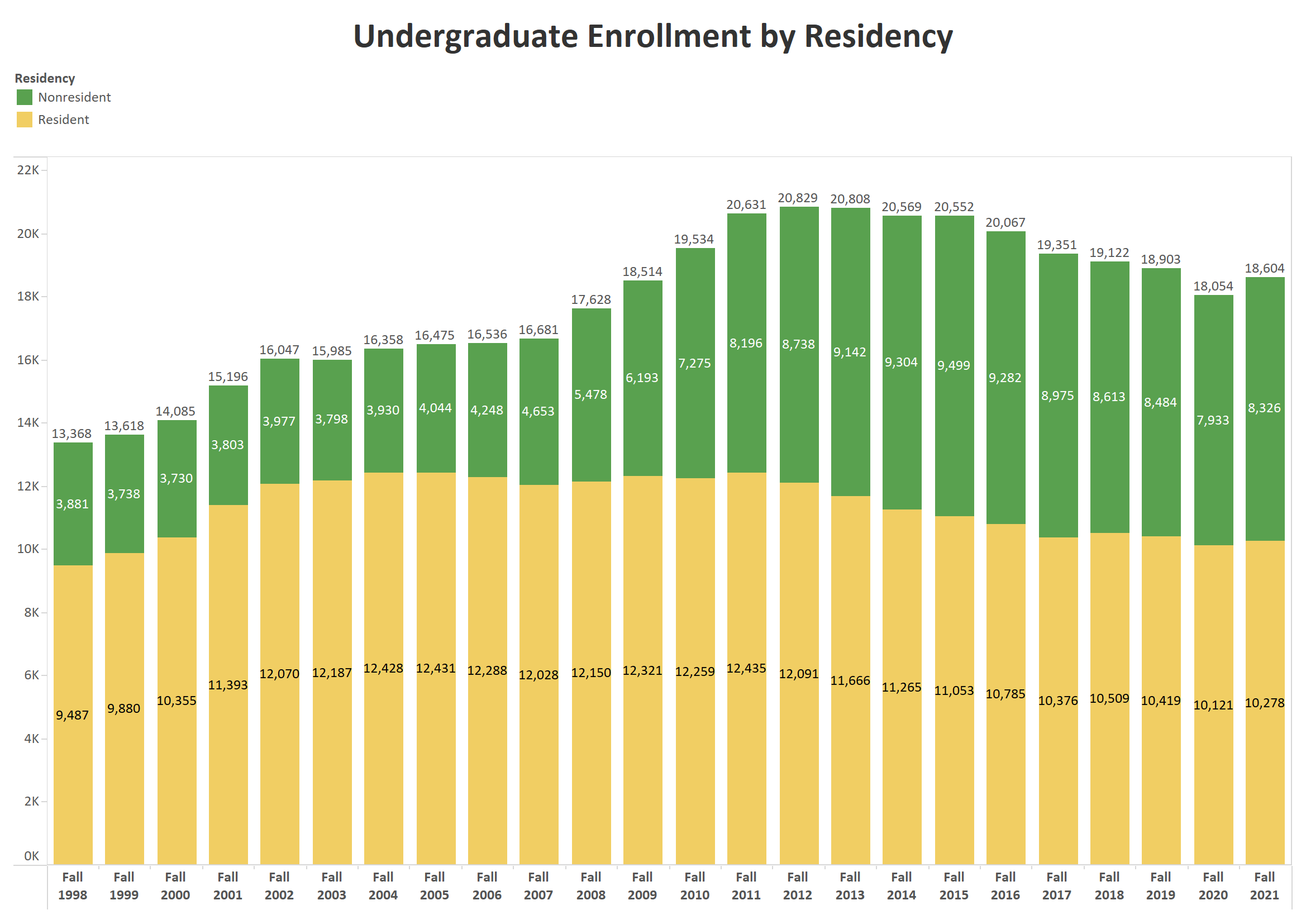